Hälso- och Sjukvården 2029
Vägledande principer och milstolpar
1
2025-06
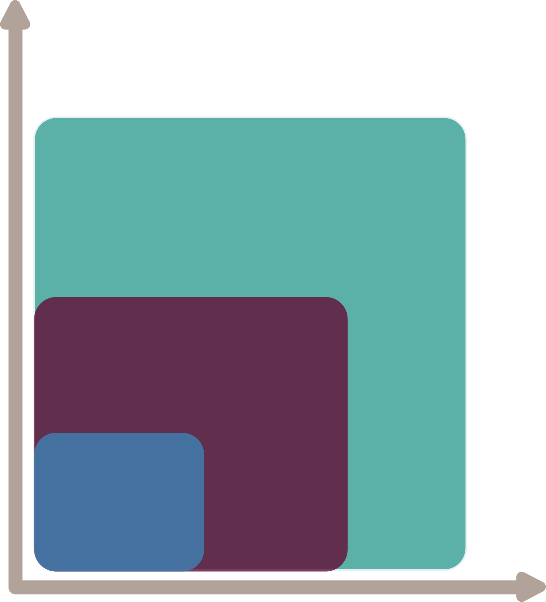 Tillsammans
Tillsammans över organisationsgränser
Minska variation och ta bort icke värdeskapande
Spara
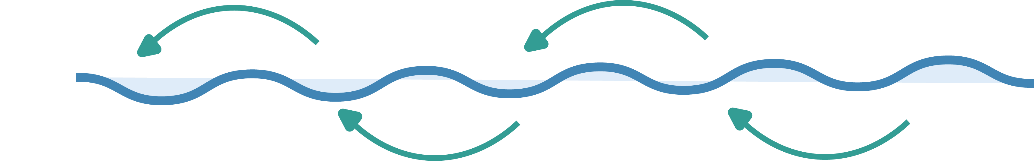 Uppströms
Förebygg oönskat utfall
Främja hälsa
Bevara funktion
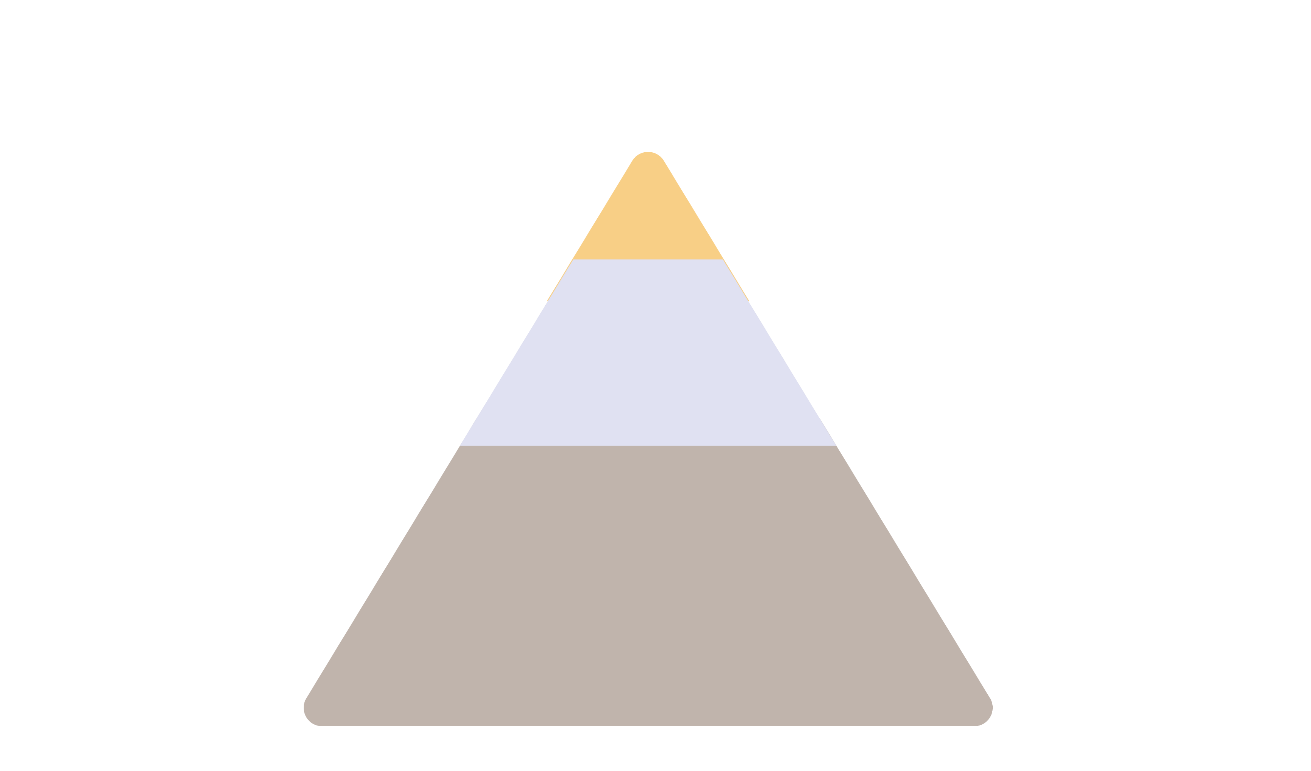 Vägledande principer
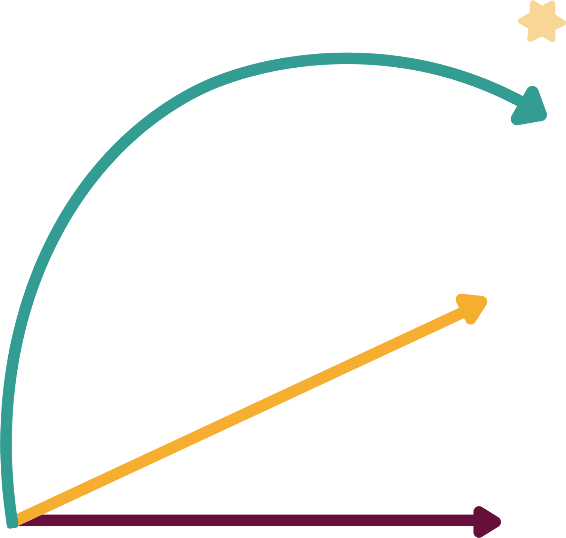 Behovsanpassat
Stabil och trygg hemma
Följa och åtgärda, stöd hantera sjukdom
Håll frisk men knuten till systemet
Nyskapande
Omställning/Testa nytt
Ständiga förbättringar
Förvalta arbetssätt
Milstolpar i arbetet för att nå målbilden för Hälso- och Sjukvården 2029
2025
2026
2027
2028
2029
12. Delmål 2. ökad vårdkapacitet frigör 20 vårdplatser
13. Delmål 2, 1/1100 på VC
1.	Plan för 1/100 (antal listade på VC)
2.	Närakut i Köping etablerad
3.	Gemensam primärvårdsplan Region/kommun
4.	Plan för vårdinnehåll på närsjukhus
5.	Ökad mobil specialistvård
6. 	Möjlighet till direktinläggning vid länets 	alla sjukhus
7. 	Närsjukvård i Västerås
10.	Cancervård i Nära vård 
		- Konkretisering av sjukhusbyggnation Köping
11.	Ambulans i Nära vård 
12. 	Delmål 1 ökad vårdkapacitet frigör 30 vårdplatser  
13. 	Delmål 1, 1/1100 på Vårdcentral
-	Distansmonitorering Virtuella sjukhuset/sjukhus hemma


-	Gemensam verksamhet/lokalisering m 	kommuner
Omställning till framtidens HoS
17.	Rätt vårdnivå utan remittering 
18. 	Stöd för personcentrering och dokumenterad 						överenskommelse 
21. 	Digital plattform för utbildning, stöd och behandling
22. 	En digital väg in  - sammanhållen planering tillsammans med kommunerna
14. 	Stödstruktur för digitala vårdrum och/eller 					digitala vårdmöten.  
15. 	Breddinföra webbtidbok där det är möjligt 
16. 	Struktur för ökad patientinvolvering
19.	Gemensam digital servicenivå 
20.	Etablera egenmonitorering 
 Säkerställ en fungerande rehabiliteringsprocess   	genom hela vårdkedjan
Personcentrering
27.	Kontinuerligt fallpreventivt arbete tillsammans 				med kommunerna
24.	Ökad användning av fysisk aktivitet på recept (FAR)
25.	Stärkt egenvård vid nyupptäckt hypertoni 
26. 	Seniorhälsovårdsprogram implementerat
Hälsofrämjande
28. Stärka det förebyggande arbetet i enlighet med underlag från kunskapsstyrningen
29.	Enhetliga bemanningstal på vårdavdelningar 
30. 	Förändrade arbetssätt med rätt använd kompetens 
31. 	Oberoende av hyrbemanning 
32. 	Kombinationstjänster tillsammans med 								kommunerna, 	högskola/universitet och internt 				mellan olika 	verksamheter 
34. 	Säkerställa att intentionerna i nationella 								vårdkompetensrådets handlingsplan genomförs. 
35. Utvecklande medarbetarskap
--
33. Ändamålsenlig korttidsbemanning 

- Ingen kontinuerlig hyrbemanning - högst 1% av personalkostnaderna
Ingen kontinuerlig hyrbemanning- högst 0,5% av personalkostnaderna
Kompetens-
försörjning
90% tillgänglighet för operation och åtgärd inom 3 månader

95% tillgänglighet för besök inom tre månader
36.	CT högflöde Köping 
37. 	Enhetlig gemensam produktionsstyrning 
38. 	Ökad förmåga för första linjens psykiska ohälsa 
39. 	Öka kapaciteten på första linje-nivå för att möta 						behov hos barn och unga med psykisk ohälsa 
40. 	Tillgänglighetsplan för Barn- och Ungdomspsykiatrin 
41 	Ökad tillgänglighet akuta besök i  primärvård 
42. 	Verksamhetsintegrering röntgen i Fagersta 
43. 	Verksamhetsintegrering laboratoriemedicin i Fagersta
44.	Läkemedelsförsörjning i egen regi 
45. 	Renoverad vårdavdelning i Fagersta 
46. 	Säkerställa följsamhet till den sjukvårdsregionala 		cancerplanen
-	Gemensam produktionsstyrning/ arbetsfördelning 	med andra regioner
-	Inflytt NAV
Tillgänglig, säker och effektiv vård
8. Verksamhetsutveckling inför nya lokaler i Köping och 9. verksamhetsutveckling för inflyttning i NAV
*Milstolpar med siffror refererar till aktiviteter i förvaltningsplan 2025
Kontakt
Lars Almroth lars.almroth@regionvastmanland.se Hälso- och Sjukvårdsdirektör, Region Västmanland